Introduction to IMG Europe,
GlobeHopper & GlobalFusion Plans


March 2015
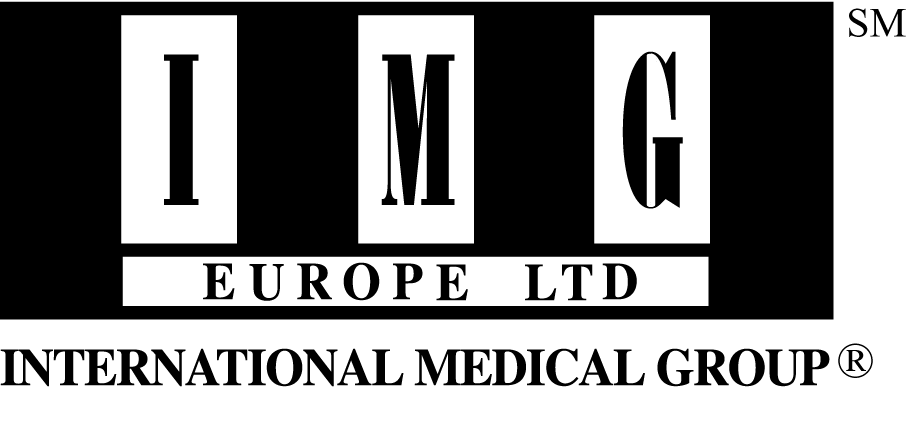 Introduction to IMG & IMG Europe
IMG, International Medical Group
Founded 1990, HQ in Indianapolis, USA
Specialist international and expatriate benefits provider from day 1
Broker Only - selling through our global agency base (not in competition to it)
Virtually any nationality, anywhere in the world – inc. locals not just expats!
Individual, Family and Corporate Group Clients – Short & Long-Term Cover
250+ Staff, inc. in-house assistance, case management, US and UK claims
Freedom to choose any hospital, clinic or doctor within area of cover
In-house network and provider management / direct billing team
25,000 Brokers in 150+ Countries
Manage ~$150M Gross Written Premium
Exclusive Fully Delegated Managing General Underwriter on behalf of ‘A’ Rated Sirius International Insurance Corp. (20 years)
Advanced Online Systems include MyIMG Customer Portal, Co-Branded Broker Sales Links and Back Office Broker System
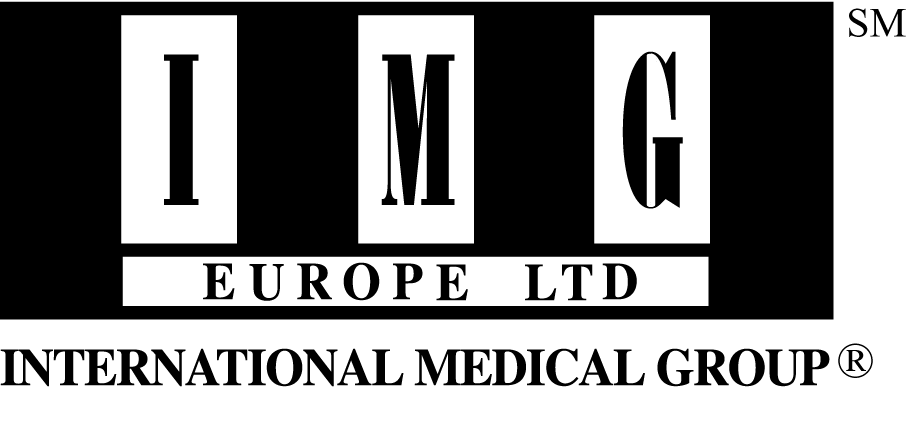 2
Introduction to IMG & IMG Europe
IMG Europe Ltd
Founded 2002
UK Based, near London, seamlessly real-time integrated with IMG (US)
Provides worldwide service to brokers and insureds outside of the USA
Winner of ‘Best International Private Medical Insurance Provider’ Award 2010, UK ‘Health Insurance Magazine (voted by Brokers)
Highly competitive, innovative and flexible portfolio range UK/EU style plans
Short and Long-Term Plans for Individuals, Families and Groups
Customer Support on IMG US Plans
Plans insured by ‘A’ Rated UK Branch of Sirius International Insurance Corp.
IMGE Regulated by UK ‘ Financial Conduct Authority’

Published Customer Service Charter actively managed on all IMGE ProductsTarget 95%+: 15 Working Days (GBP/USD/Euro), 20 Other Currencies
UK based international claims customer service team
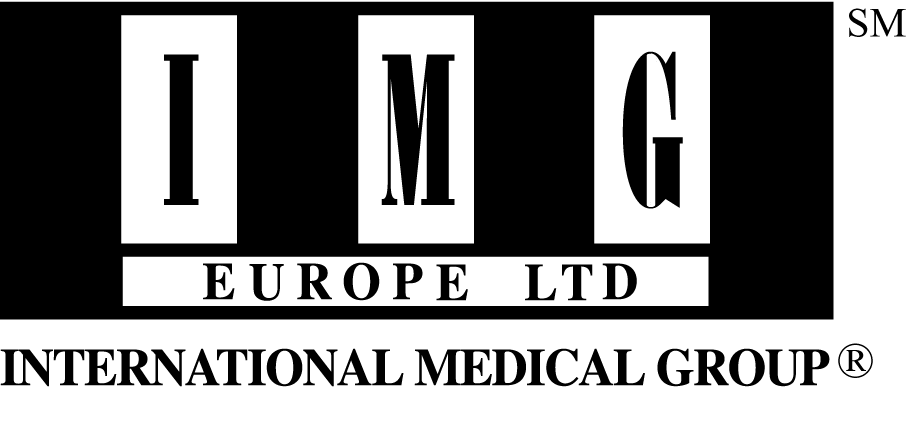 3
Overview of IMG Europe Plan Range
GlobeHopper Travel Medical Insurance
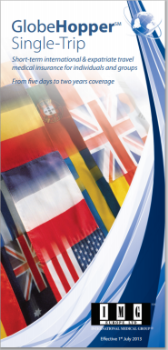 Short-Medium Term Flexible Travel Medical Cover (5 days – 3 years)
Any nationality travelling outside home country (normal country of residence)
Leisure, Business, Student or Diplomatic Travel (Individuals and Groups 5+)
Can be bought if already travelled (after departure/after arrival)
Cover duration can be flexibly extended with continuous coverage
3 Plans : Single Trip, Platinum Single Trip, Annual Multi Trip
GlobalFusion International/Expat Medical Insurance
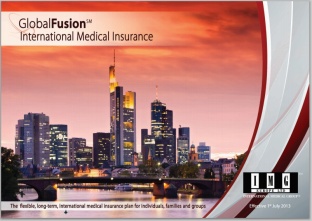 Medium-Long-Term Annually Renewable Cover (1+ years)
Comprehensive expat and international private medical insurance
5 Plans – Bronze (new), Silver, Gold, Gold Plus & Platinum
Optional add-on Maternity, Routine Dental & Vision
GlobalSelect/GlobalSelect Group
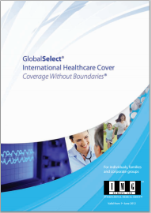 Medium-Long-Term Annually Renewable Cover (1+ years)
Many additional non-medical coverages beyond GlobalFusion
4 Plans – Headstart, Basic, Standard and Executive
Optional add-on Maternity (Two Levels)
Groups 2+ Employees, Mix & Match Plans on 10+ Employees
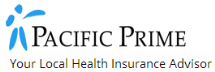 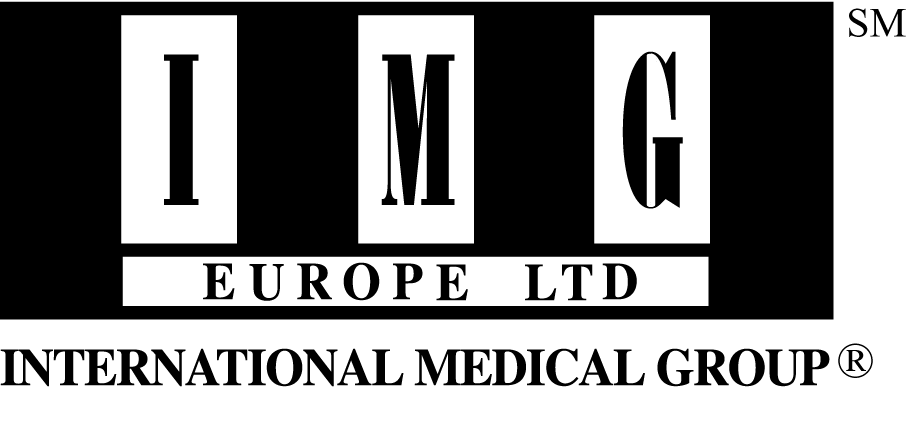 4
Introduction To GlobalFusion
Medium-Long-Term Annually Renewable Cover (1+ years)
Individuals & Families (Employers can pay one combined premium)
Comprehensive expat and international private medical insurance
5 Plans – Bronze (new), Silver, Gold, Gold Plus & Platinum
Optional add-on – Maternity and/or Routine Dental & Vision (new)
Choice of Full Medical Underwriting or Moratorium Underwriting
Three Currencies : USD, GBP, Euro, payable by instalments
Annual Excess from Nil to $10,000
Three Areas of Cover :	i) Europe 	(inc. Eastern Europe and CIS)  (New for 2013)ii) Worldwide	- excluding USA, Canada, China, Hong Kong, 		   	Macau, Japan, Singapore & Taiwaniii) Worldwide
Available to virtually any nationality worldwide, can include home country cover within Geographical Area (exc. US citizens)
Ability to seek treatment from any hospital, clinic or doctor within the entire area of cover
Plan is fully portable within area of cover without re-underwriting
Up to 2 children under 10 free for 1st year, 50% discount year 2 (both parents to be insured)
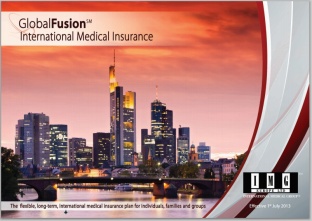 Significantly cheaper than many iPMI Plans

Targeted for 1-5+ years term expats

Ideal for internationally mobile citizens as includes home country coverage

It’s IMG US Global Medical Insurance Planevolved & enhanced
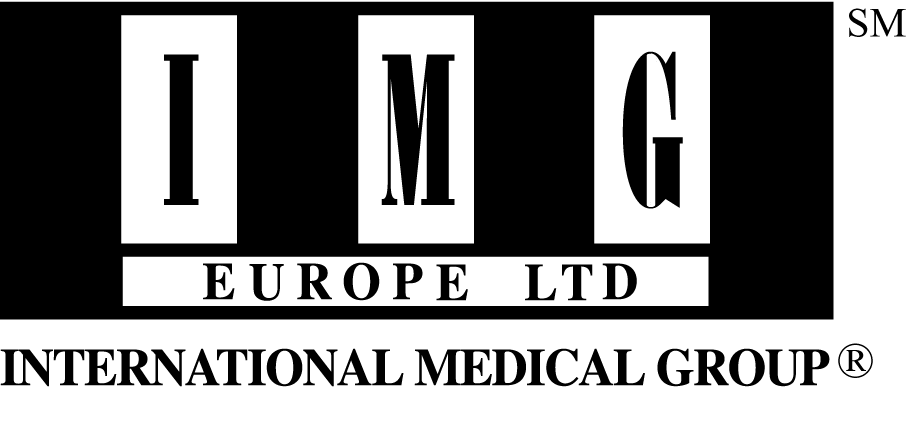 5
Introduction To GlobalFusion
Bronze Plan “Comprehensive In-Patient Plus Plan”
Low-Cost Comprehensive In-Patient Plus Plan
Comprehensive In-Patient and Day-Patient Cover
No Family Doctor Cover, No Pre-Ex Cover on Bronze
Out-Patient Specialist/Consultation Cover before admission (but NOT dependent upon admission) and follow-up after admission
Includes Out-Patient:  Surgery, Cancer Cover, MRI/CT Scan ++…
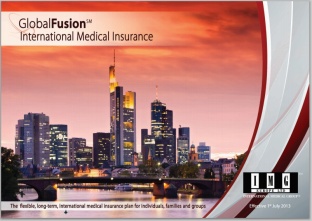 Silver Plan “Budget In & Out-Patient Plan”
Low-Cost Capped Limit Full In-Patient and Out-Patient Plan
Includes Family Doctor Cover, Specialists/Consultants, Wellness
Some benefits have capped limits
Gold Plan “Comprehensive In & Out-Patient Plan aimed 		    at medium term expats”
Fully Comprehensive In-Patient and Out-Patient Plan
Aimed at short-medium term (up to 3 years) expats
Heavily discounted premium
First three years, the same as Gold Plus Plan
After 3 years, some sections have reduced benefits
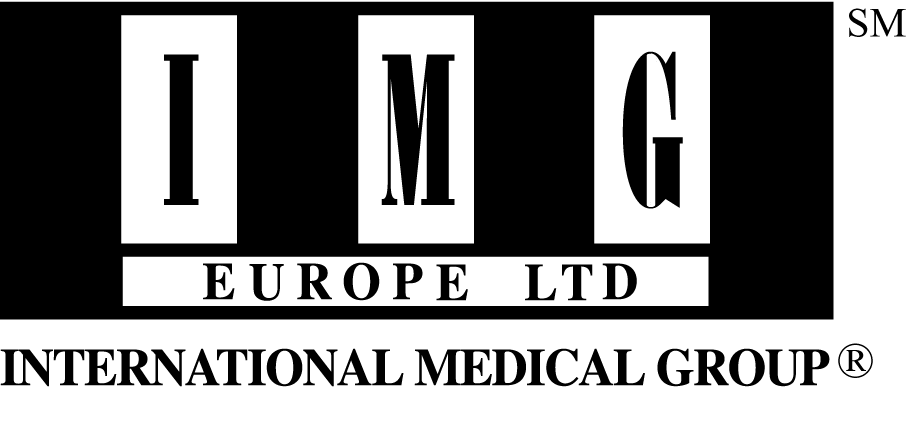 6
Introduction To GlobalFusion
Gold Plus Plan “Comprehensive In & Out-Patient Plan”
Fully Comprehensive In-Patient and Out-Patient Plan
Aimed at long-term expats 
Comprehensive Level benefits for the full term
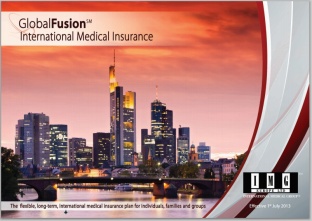 Platinum Plan “High Cover, High Personal Service”
Very High Sums Insured Full In-Patient and Out-Patient Plan
Personalised ‘High Touch’ Service Orientated Plan
Includes Full Routine Dental, Vision and Maternity within the premium
Certain eligible pre-ex conditions may be fully covered with no wait period
Additional Platinum Only Covers/Features include:Remote TransportationHigh School Sports InjuryGlobal Concierge and Assistance ServiceMedical Information ServicePolitical Evac & Repat
Optional Add-Ons:Increased Terrorism CoverAdventure & Extreme Sports (Non-Professional)
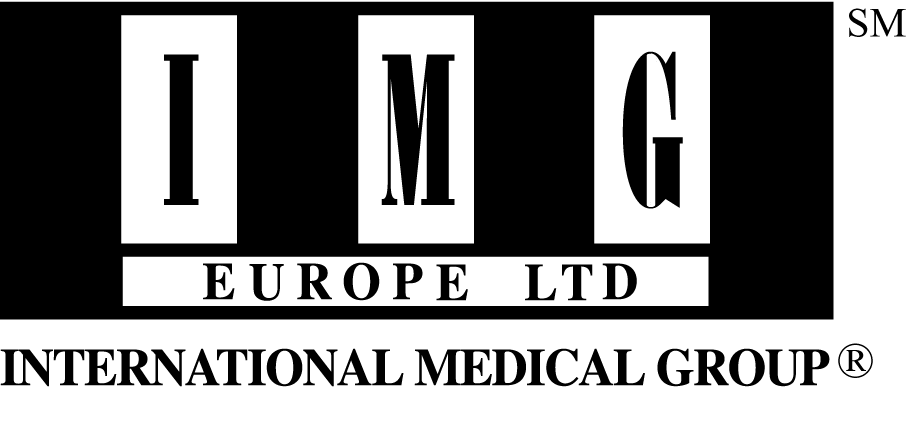 7
GlobalFusion : All Plans
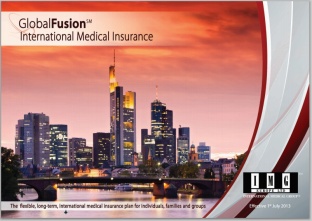 The IMGE FMU Difference : Declared and accepted Pre-Ex Medical Conditions are covered without additional loading, after two years membership fixed wait period, up to sub-limits (irrespective of treatment in the first two years of the plan).
Revised and more relaxed Pre-Ex Medical Condition Definition (2013)

New Business Premiums very competitive with Renewal Rates being pooled category based for each customer based on a range of factors that determine which category of renewal the insured falls into (age, location, excess, claims history).
180 Day Exclusion for small list of certain common ‘pre-ex’ conditions.

Life-Time Cover: Join by age 65, and at 75 guaranteed transfer without re-underwriting to GlobalFusion Senior Plan. Join after 65 and cover terminates at 75th Birthday.
Optional Add-Ons:Global Personal Accident Plan
Hospital Income PlanAdditional Sports Cover 	(Platinum Plan Only)
Additional Terrorism Cover 	(Platinum Plan Only)
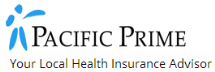 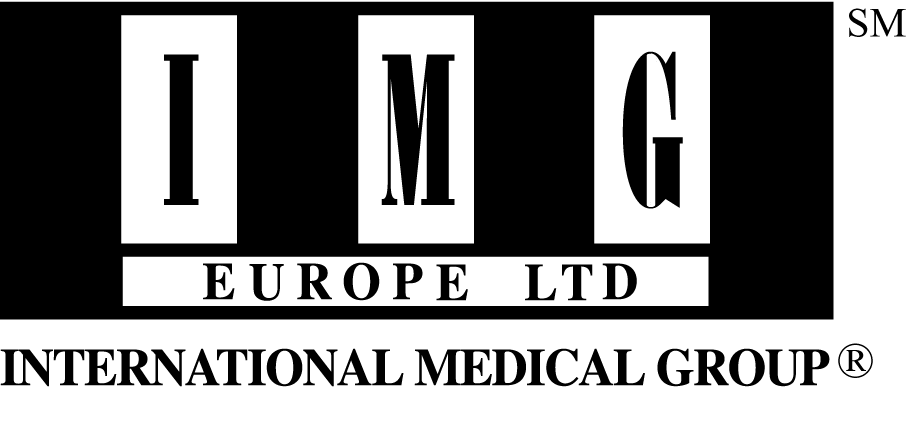 8
Introduction To GlobeHopper
Who is it for?
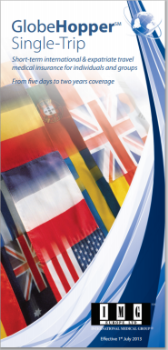 Individuals, families and groups of any nationality looking for ‘flexible’ international and expatriate travel medical coverage

Ideal for travellers and short-term expats who will be retaining a home to return to back in their home country
Protection from unexpected medical costs (& more) outside of home country (where you normally live)
Short-medium and extendable travel durations from 5 days to 3 years
In addition to standard travel cover outside of home country, it is also suited to: - People who have already travelled and forgotten cover- People who have arrived and forgotten cover, or - Aren’t sure of their exact trip duration overseas and need extendable cover- Want to be able to pop home mid-trip

“It does many things that ‘standard’ travel insurance simply won’t do…”
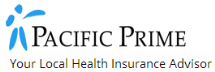 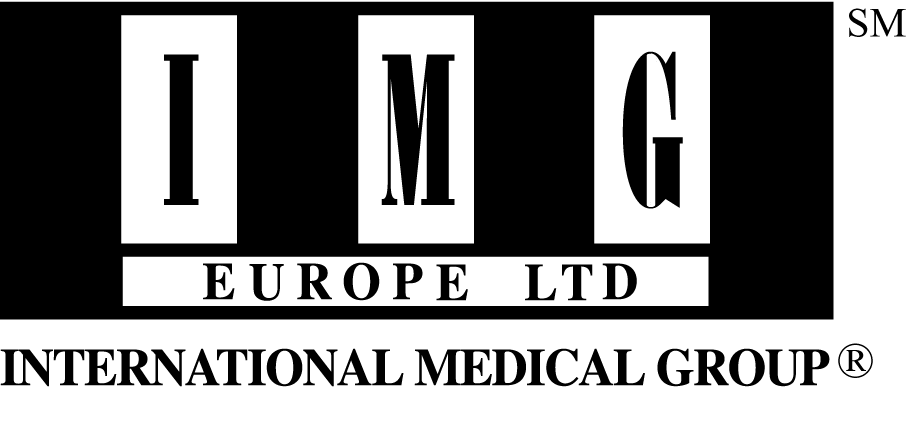 9
GlobeHopper Key Selling Features
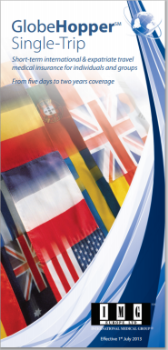 GlobeHopper Single Trip, Platinum Single Trip and Annual Multi Trip
Instant online quotes, no medical underwriting, online or postal fulfilment
Available worldwide to local nationals, foreign nationals and expats
Available USD, GBP & Euros. Medical Sums Insured $50,000 to $8 Million
Excesses from Nil to $25,000
Choice of 3 areas of geographical coverage (outside home country)
No Upper Age Limit (Sums Insured Reduced 70-79, and 80+)
Coverage can be purchased even if already travelled (after departure/arrival)
Single-Trip Duration extendable up to 2 years, 3 Years (Platinum)
Mid-Trip return home cover available 
(Non-US) expats returning home can add end of trip home country cover
Many Non-Medical and International Assistance Benefits:- Emergency Medical Evacuation (min $500K)	- Emergency Reunion- Cremation/Burial/Repatriation of Remains	- Return of Minor Children- Identify Theft Assistance			- Security & Political Evac.- Natural Disaster Evac. & Accommodation	- Lost Checked In Baggage- Trip Interruption				- Common Carrier Accident- Accidental Death  & Dismemberment		- Citizenship Return Included
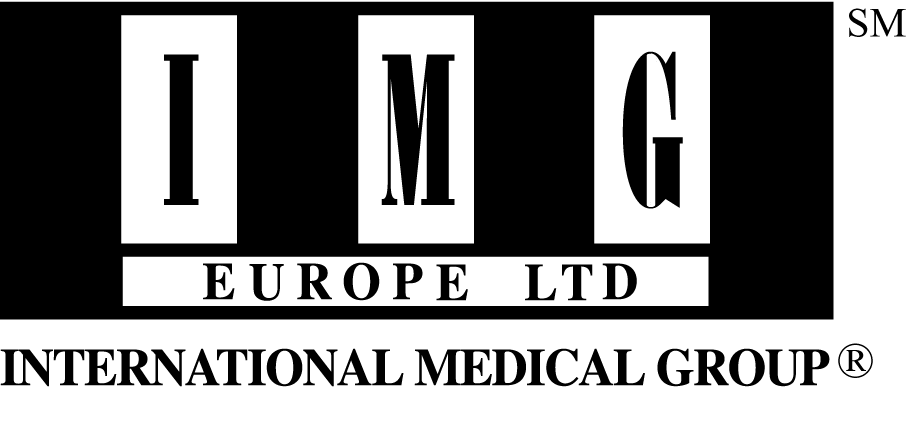 10
GlobeHopper Key Selling Features
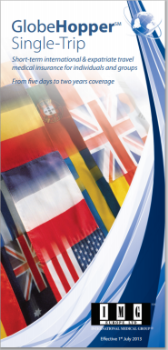 Annual Multi Trip Plan - Ideal for business people and frequent travellers- offers unlimited trips in a year and - a choice of 30 or 45 days per trip- Individuals on a family or couples plan can travel independently
Platinum Plan offers higher limits & many sums insured above Single-Trip, plus:Hospital Income Benefit, Sudden & Unexpected recurrence of Pre-Ex (U65 to Sub-Limits), Hotel Stored Baggage (in addition to checked-in), Remote Transportation, Criminal Assault Benefit, Global Concierge, Medical Information Service
Optional Add-On Adventure Sports, Enhanced Personal Accident, Evacuation Plus…

Note: 	Single Trip and Multi-Trip have no pre-ex cover. 	Limited Coverage on Platinum Single-Trip
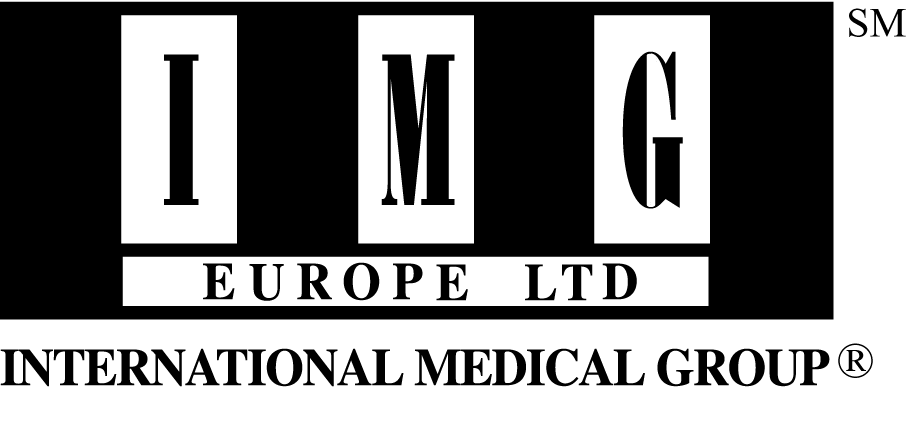 11
GlobeHopper vs. Patriot
?
What’s Different Compared to IMG US Patriot Travel Medical Insurance:
“…It’s Patriot evolved, simplified and adapted for the global broker marketplace”
Designed and administered by IMG Europe
Serviced to IMG Europe Published Customer Service Standards
Contracted and regulated in the UK under the Financial Conduct Authority
Three Areas of Cover	(Europe, WW exc USA/Canada, Worldwide)
Three Currencies 	(USD, GBP & Euros)
Plain English style easy to understand Policy Wording
Simplified Plan range, brochures applicable to both Individuals & Groups
Instant Online Application Only, with postal or e-fulfilment
Includes Country of Citizenship as destination within rates as long as not Home Country (place of primary long-term residence)
US Citizens located outside the USA, looking for Worldwide cover inc USA, limited to 60 days brief return to the USA with a 12 month period.
Only one month initial purchase period needed to be able to extend /renew.
Includes: 	State Hospital Cash Benefit, 		Reciprocal Health Agreement Reduced XS (inc E111/EHIC)
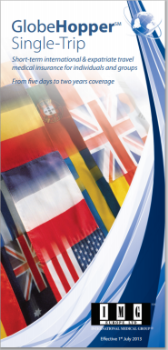 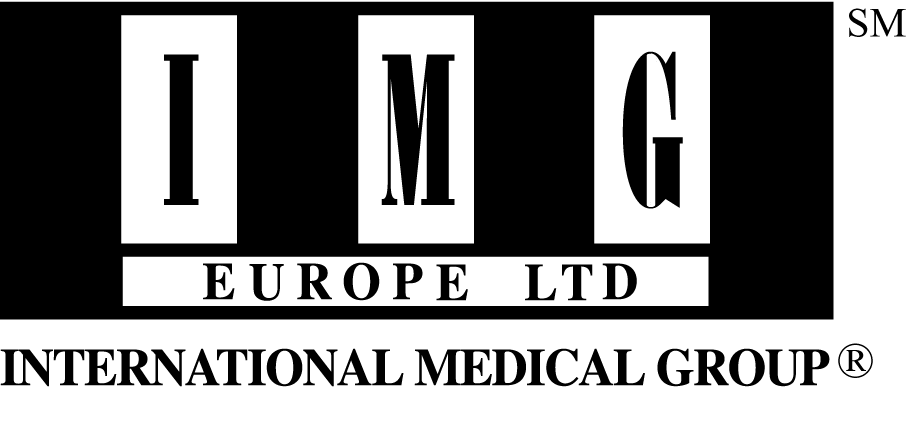 12
GlobalSelect & GlobalSelect Group
GlobalSelect (Individual & Family) : Flagship High Value Plan
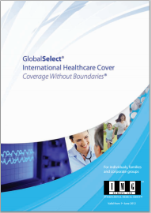 Flagship High Coverage Individual & Family Plan Since 2005
Annual Plan Maximum Limits (rather than Lifetime)
4 Plans – Headstart, Basic, Standard and Executive
Wide choice of Excesses (Per Condition Per year)
Choice of FMU or Moratorium Underwriting
No & Low Claims Renewal Discounts based on published rates
Optional add-on Maternity with two levels available
GlobalSelect Group – Same Coverage As Individual & Family
Employee Groups of 2 or more (Can include Husband & Wife if both employed by the company)
Mix and Match Levels of Cover in a Group of 10+ Employee Lives
New Business: FMU, Moratorium, MHD due April 2014
Renewal Transfer Options : FMU, Moratorium, CPME, MHD (10+)
Optional add-on Maternity (Two Levels)
Small Group Quotes (2-24 Lives) usually provided within 1 business day.
Experience/Claims rated quotes available
Employee Groups 50+: Bespoke Benefits Available
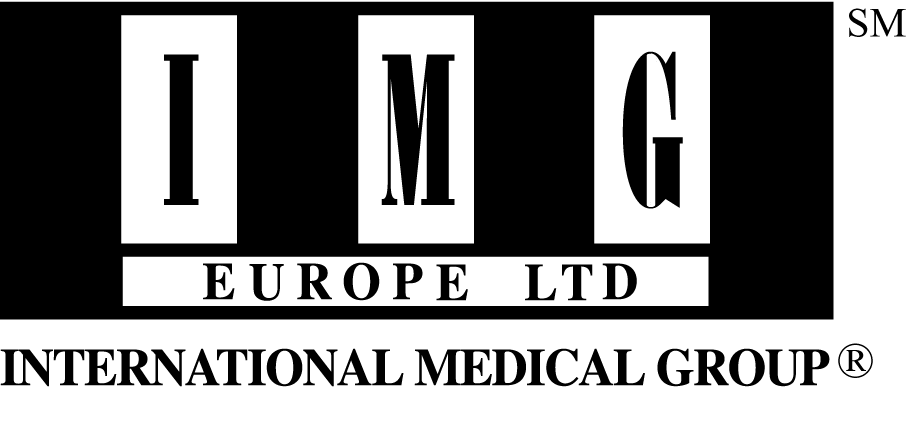 13
Thank YouFor fast and efficient support, questions & quotes:sales@imgeurope.co.ukCall Andrew, Heidi & James:IMG Europe - UK +44 1444 46 55 55
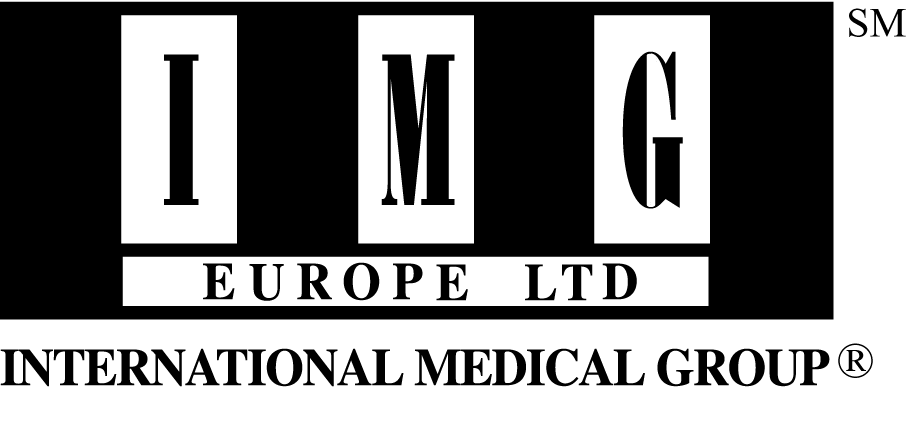 14